Les verbes pronominaux
Le verbe pronominal est accompagné par un pronom réfléchi de la même personne que le sujet.
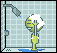 Je me douche.
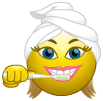 Madame Morel se brosse les dents.
Présent
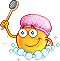 me
lave
je
te
tu
laves
se
il
elle
lave
on
nous
lavons
nous
lavez
vous
vous
se
lavent
ils
elles
Présent
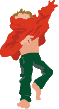 m’
habille
je
t’
tu
habilles
s’
il
elle
habille
on
nous
habillons
nous
habillez
vous
vous
s’
habillent
ils
elles
La forme négative
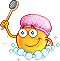 pas
lave
je
ne
me
tu
laves
pas
te
ne
elle
lave
pas
il
on
ne
se
pas
nous
ne
nous
lavons
vous
pas
lavez
ne
vous
pas
lavent
ils
ne
se
elles
Verbes pronominaux
1. Vos activités
Se réveiller
Se lever
Se dépêcher
Se reposer 
Se coucher
2. Votre toilette
Se laver
Se brosser
Se doucher
Se maquiller
Se raser
S’habiller
3. Vos émotions
S’ennuyer
S’amuser 
Se fâcher
Exercice
se repose
Julie __________ (se reposer) sur une chaise au Jardin des Tuileries.

Deux jeunes hommes ____________ (s’ennuyer).

Ils ________________ (se présenter) à Julie.

Julie _______________ (se fâcher) avec eux.

5.  Elle _________ (se lever) et s’en va.
s’ennuient
se présentent
se fâche
se lève
La routine quotidienne
1.  Je _____________ (se coucher) vers minuit.
2.  Tu _____________ (se réveiller) à huit heures ? 
3. Elle _____________ (se laver) le visage et les cheveux.
4.  Nous ________________ (se brosser) les dents.
5.  Vous ____________________ (s’habiller) très vite.
6.  Elles ______________ (se promener) dans le jardin.
me couche
te réveilles
se lave
nous brossons
vous habillez
se promènent